Lidong Teng,  ABB Metallurgy, March 4-5, 2015
ArcSave® Electromagnetic Stirring for EBT arc furnace
ArcSave® in EAF
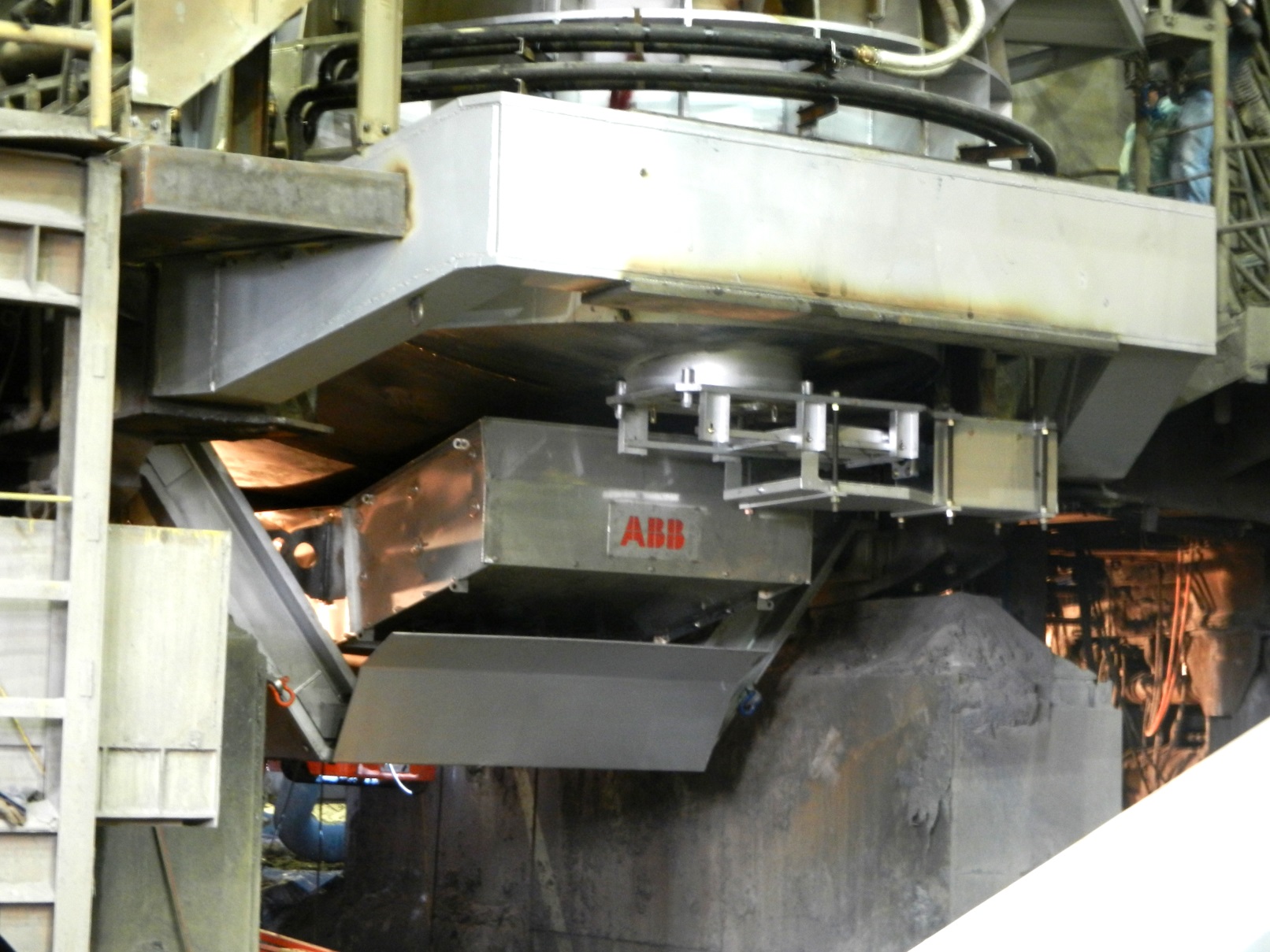 Plats för stor bild
4-5 USD/ton saving
Improved safety
Increased productivity
Increased yield +1%
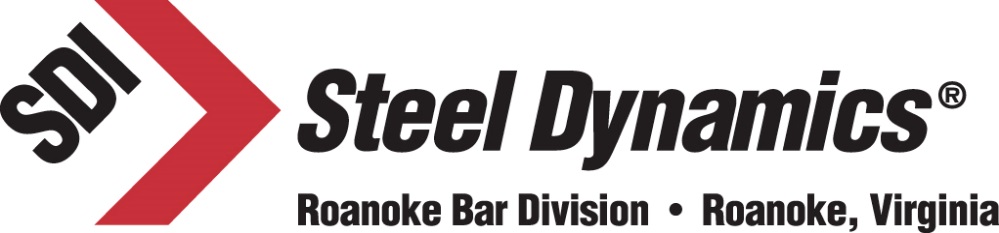 Lidong Teng, Dr.
ABB Metallurgy
Lidong.teng@se.abb.com
Tel: 021-340917
ArcSave Technology – Stirring Patterns
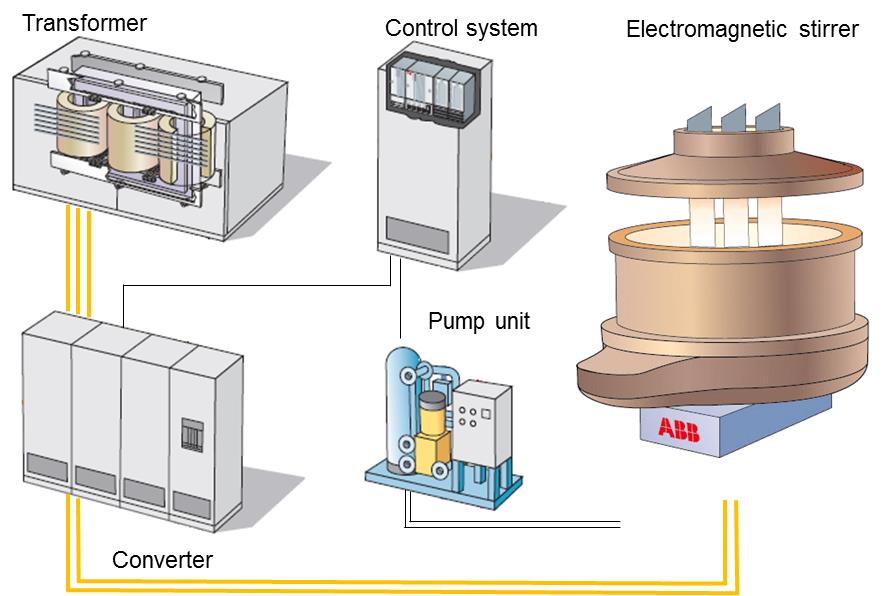 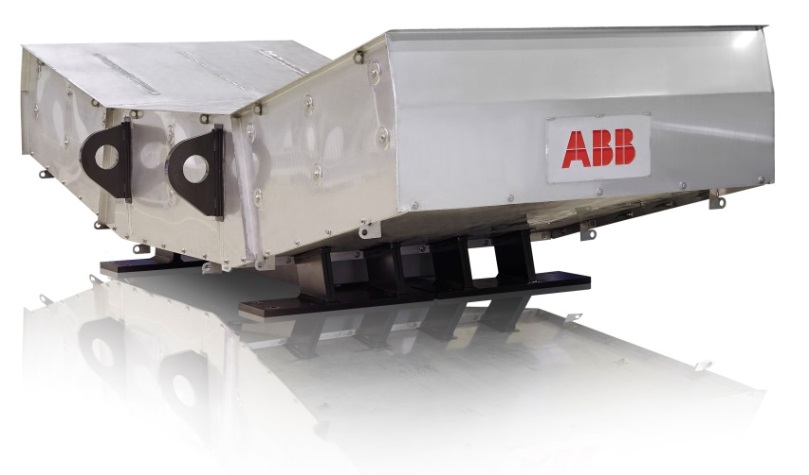 ArcSave gives reliable stirring for the entire EAF melt bath!
© ABB Group
Month DD, Year
| Slide 3
ArcSave impact on process
1. Faster scrap melting
Faster scrap, FeCr melting 
Less bath surface superheat
Higher heating efficiency
Shorter tap to tap time
2. Strong slag/metal reaction
Homogeneous bath temp. 
Efficient slag/steel reaction 
Less O in the tapped steel 
Fast de-carburization rate
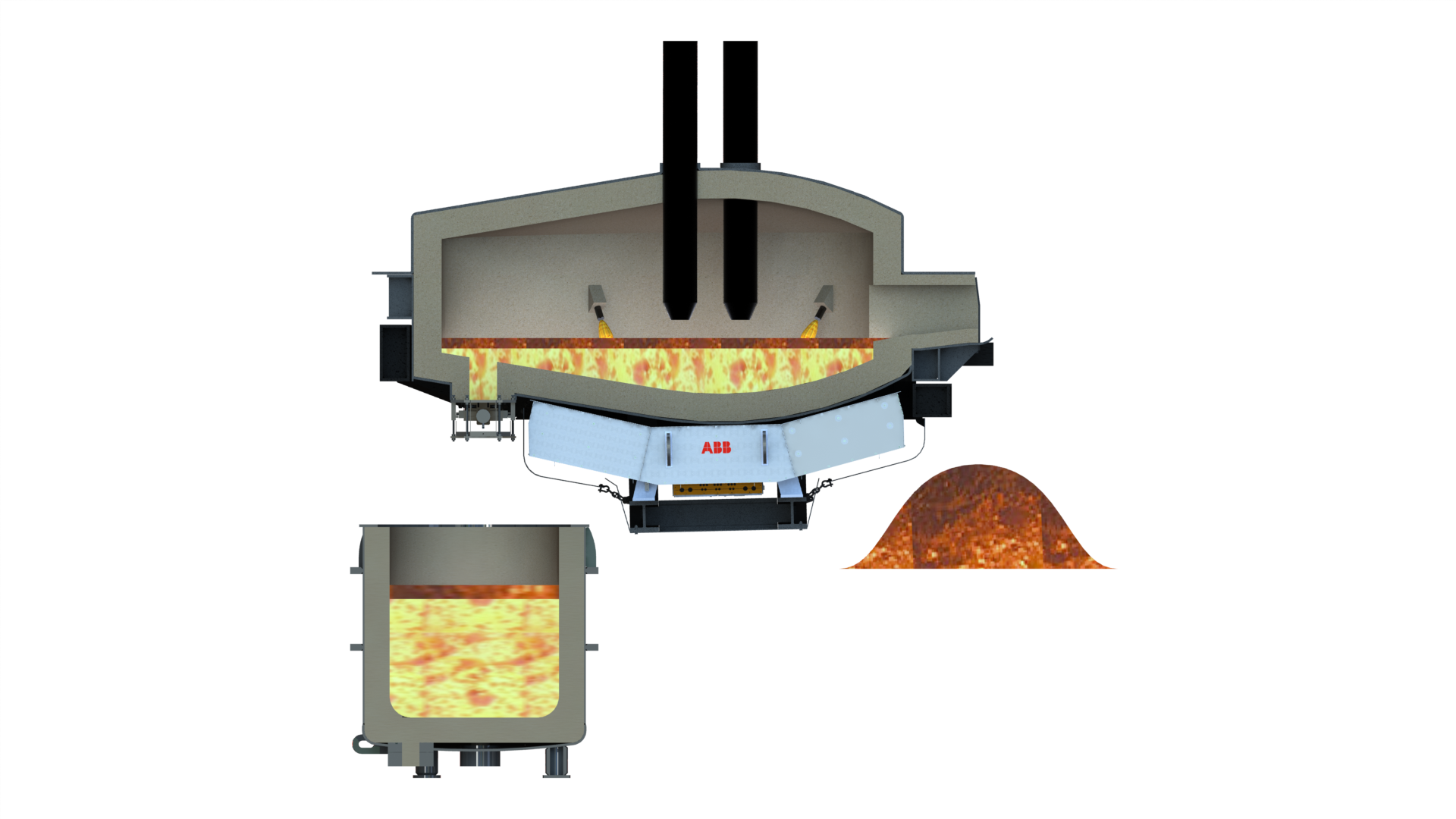 Slag
Steel
3. Higher iron yield 
Less FeO in tapped slag
Less scrap in tapped slag
Higher metallic yield in steel
Increased steel  yield
5. Smooth LF operation
High porous plug opening
Less oxygen activity in slag
Less ferroalloy consumpiton
Less CaO consumption
4.  Safer tapping
Targeted  tapping temperature
High EBT open freqency 
Delayed vortex formation 
Less carryover slag
ArcSave test results (SDI)
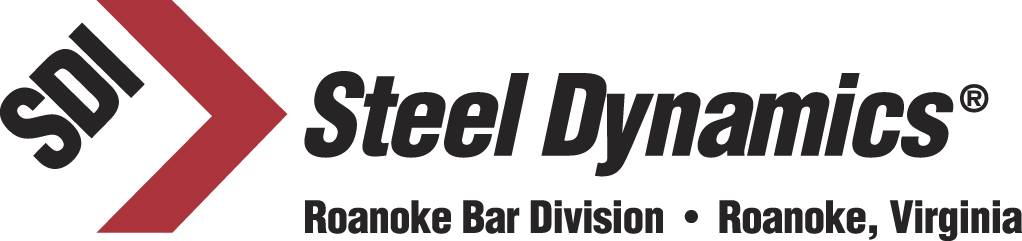 EAF: 90 ton, 100% scrap, carbon steel 
Data based on 6 months without ArcSave, 6 months with ArcSave
© ABB Group
Month DD, Year
| Slide 5
ArcSave – OSAB test results (preliminary)
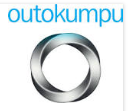 EAF: 90 ton, 100% scrap, Stainless steel (3 months without ArcSave, 3 months with ArcSave)
© ABB Group
Month DD, Year
| Slide 6
ArcSave Benefits
Productivity 		             +4~6%
Total energy			 -3~5%
Electrode                               -3~5%
Yield	                                    + 0.7% to 1%
Less alloy and oxygen consumption
Improved safety and process flexibility
Total saving                           4~6 $/ton steel
© ABB Group
Month DD, Year
| Slide 7
ArcSave in summary
Improved 
Yield
Safety &
Flexibility
Cost 
Reduction
Increased Productivity
‘‘ArcSave is a technology that is totally invisible but help the melting process make liquid steel safer, quicker and with lower cost !!’’
                                     
                                                       – Paul Schuler (SDI melt-shop manager)
© ABB Group
Month DD, Year
| Slide 8
© ABB Group 
February 26, 2015 | Slide 9